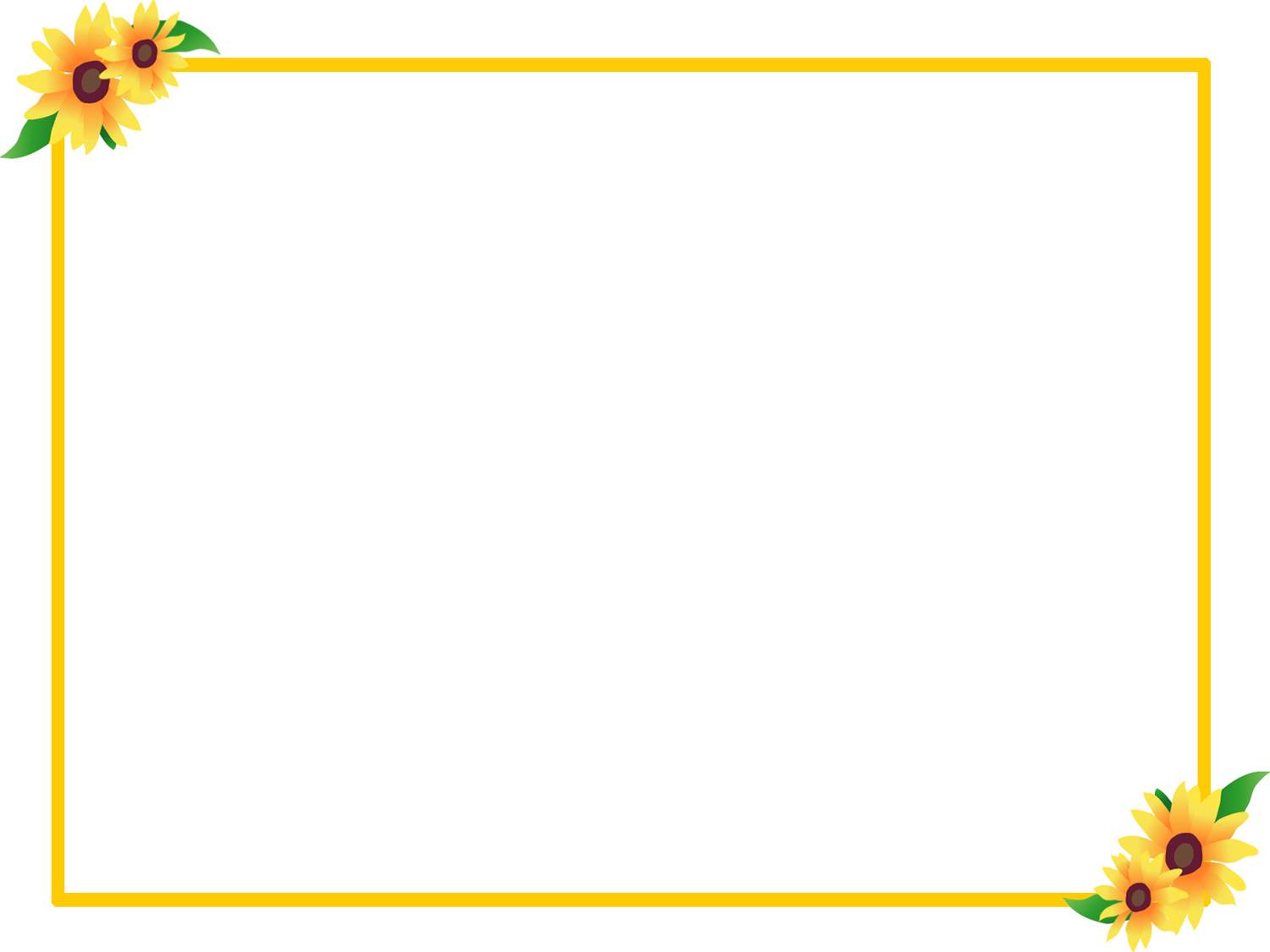 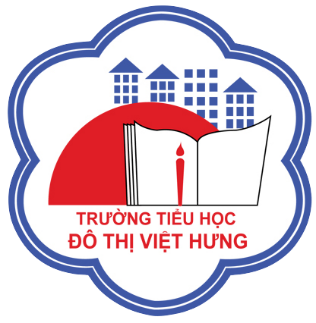 ỦY BAN NHÂN DÂN QUẬN LONG BIÊN
TRƯỜNG TIỂU HỌC ĐÔ THỊ VIỆT HƯNG
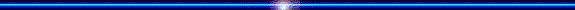 BÀI GIẢNG ĐIỆN TỬ
KHỐI 3
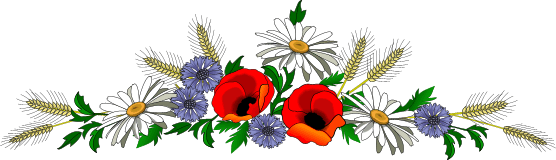 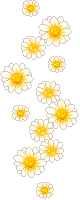 MÔN: TỰ NHIÊN VÀ XÃ HỘI
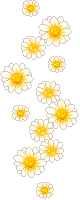 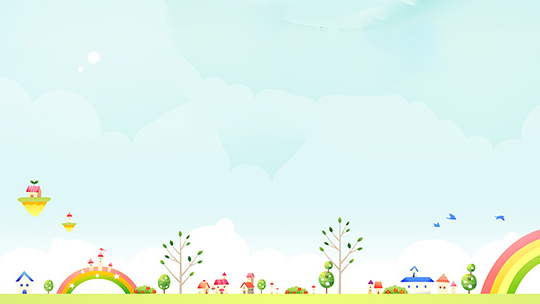 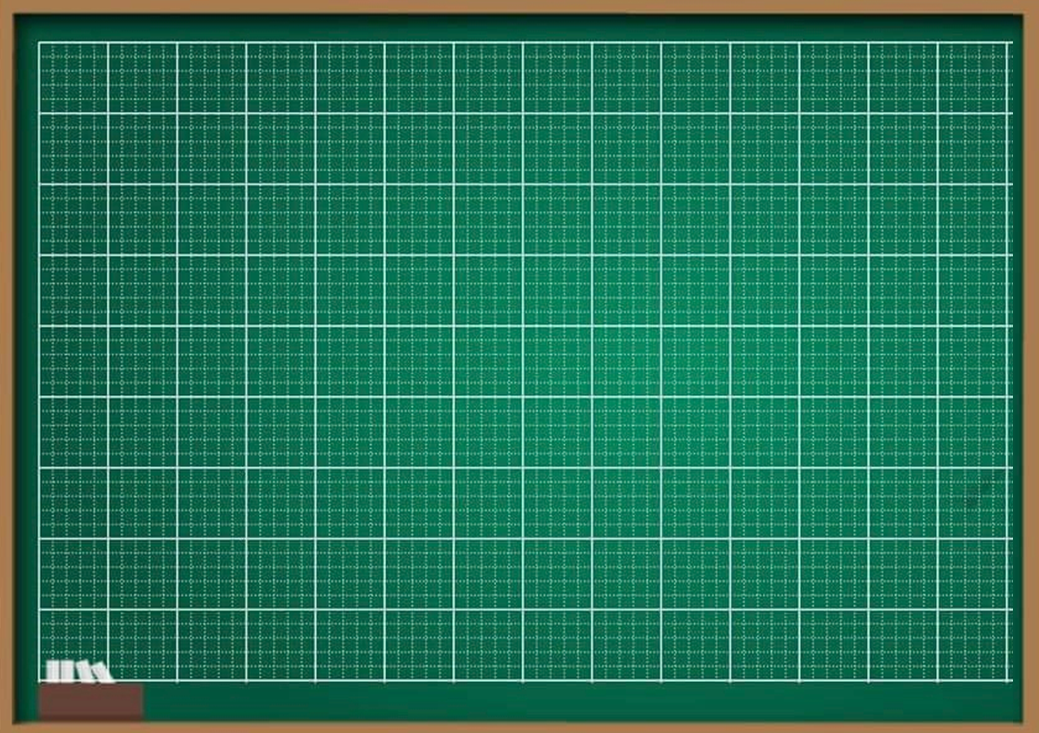 Thứ  ngày  tháng  năm 2022
Tự nhiên và xã hội
KhỞI ĐỘNG
Thú ( tiếp theo )
non
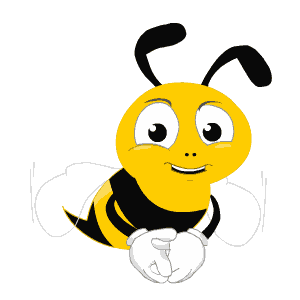 Ong
học
việc
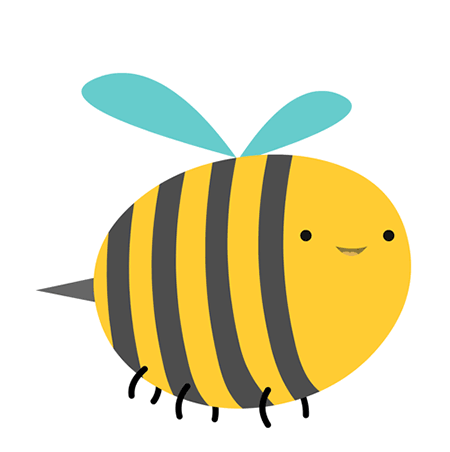 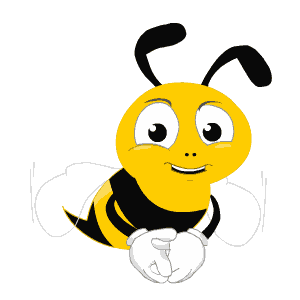 Q
Câu 1. Lợi ích của loài thú nhà: 
uestion2?
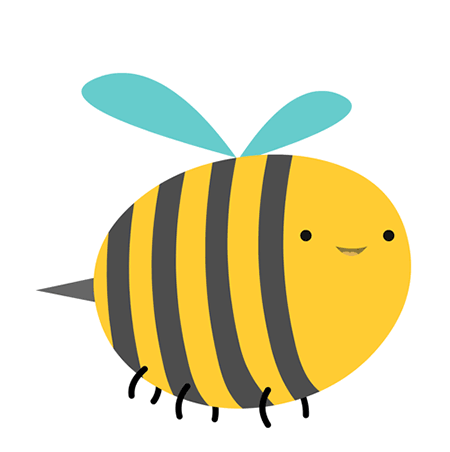 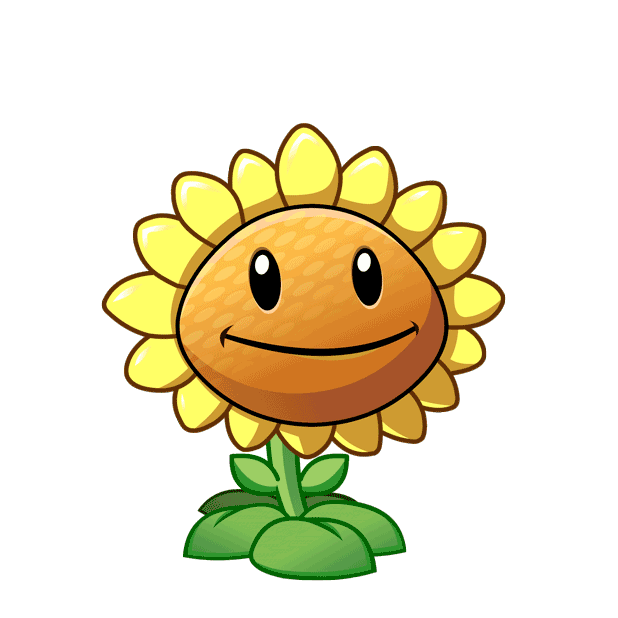 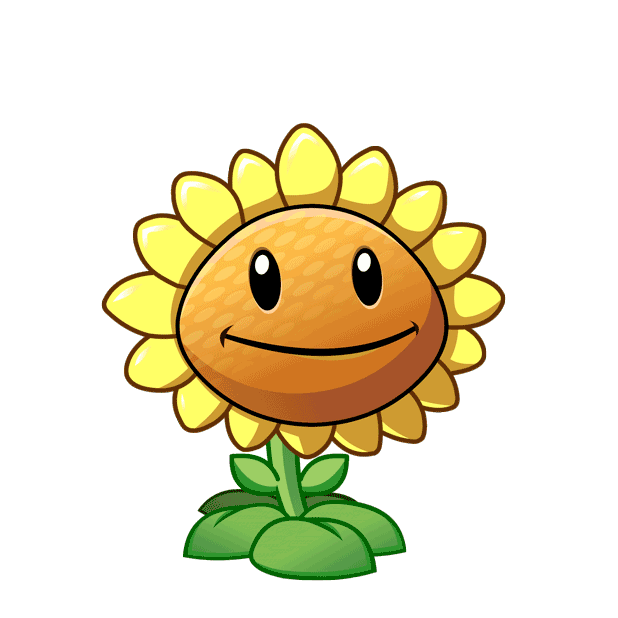 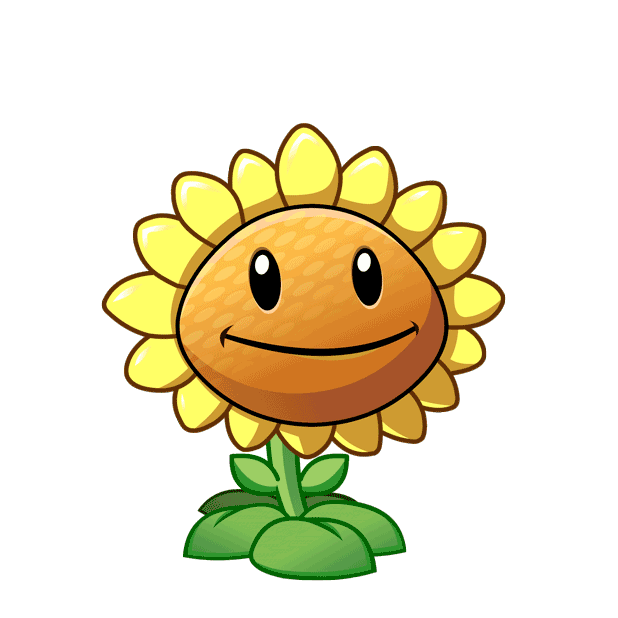 C. Cả A và B đều đúng.
A. Có lông mao.
B. Đẻ con, nuôi con bằng sữa.
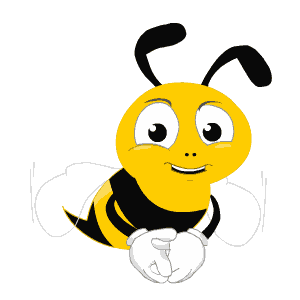 Câu 2: Dòng nào dưới đây chỉ toàn thú nhà:
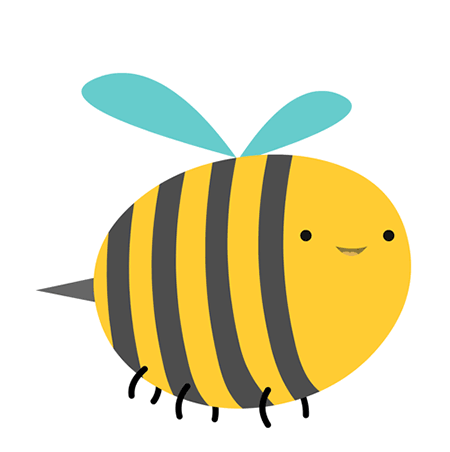 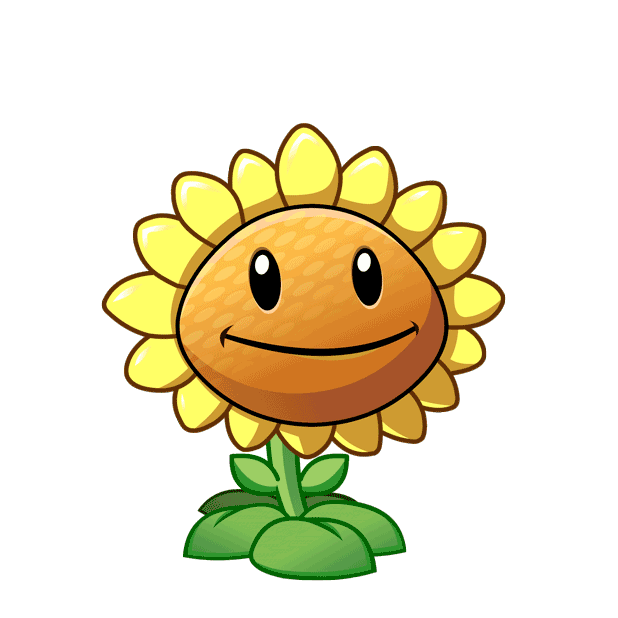 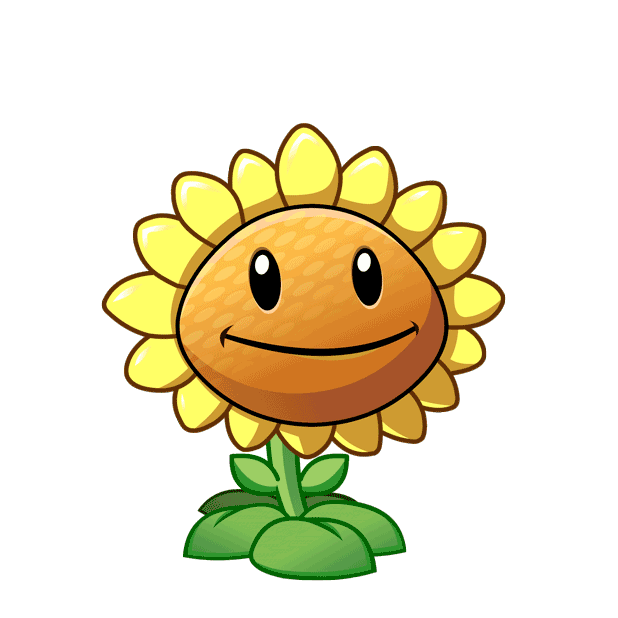 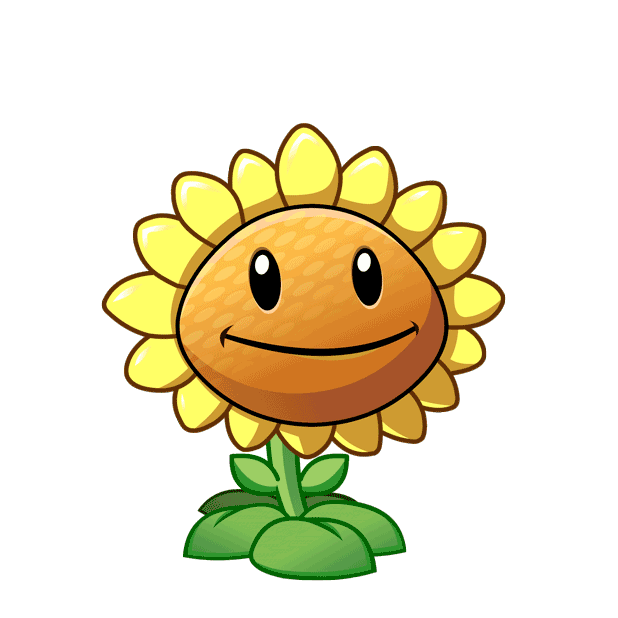 A.Lợn, trâu, bò, hổ..
B. Trâu, bò, lợn, chó.
Sư tử, mèo, ngựa vằn, dê.
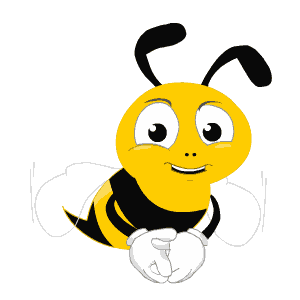 Q
Câu 3. Lợi ích của loài thú nhà: 
uestion2?
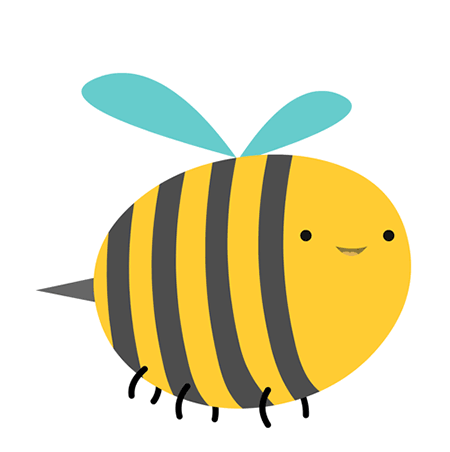 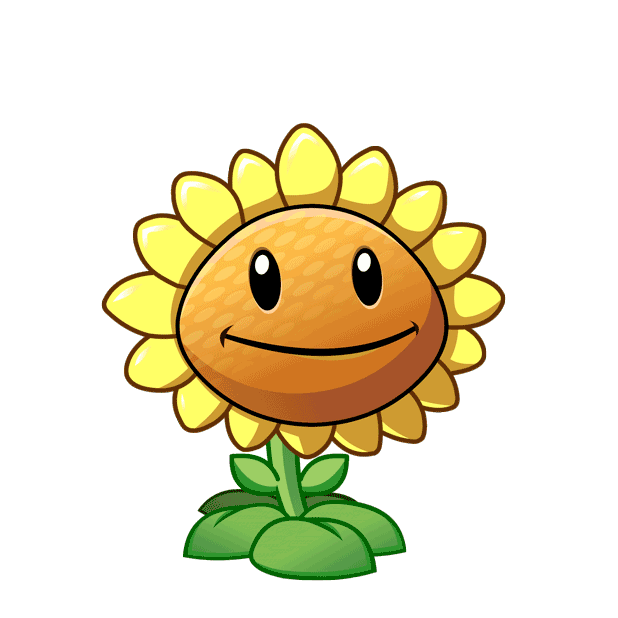 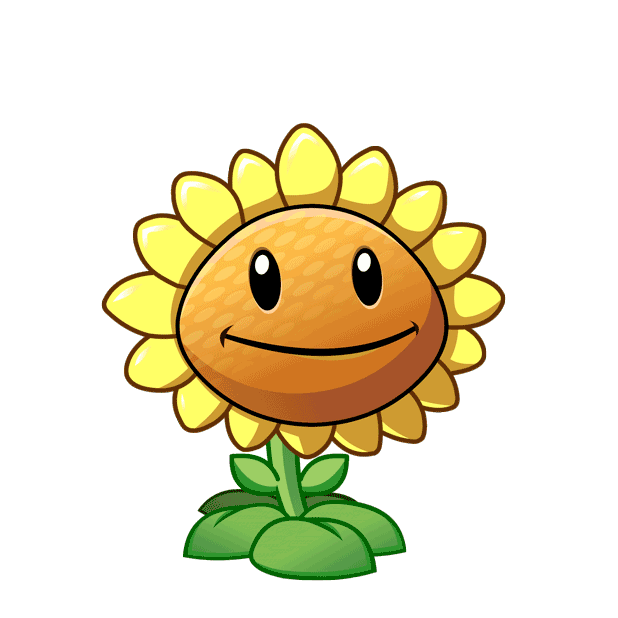 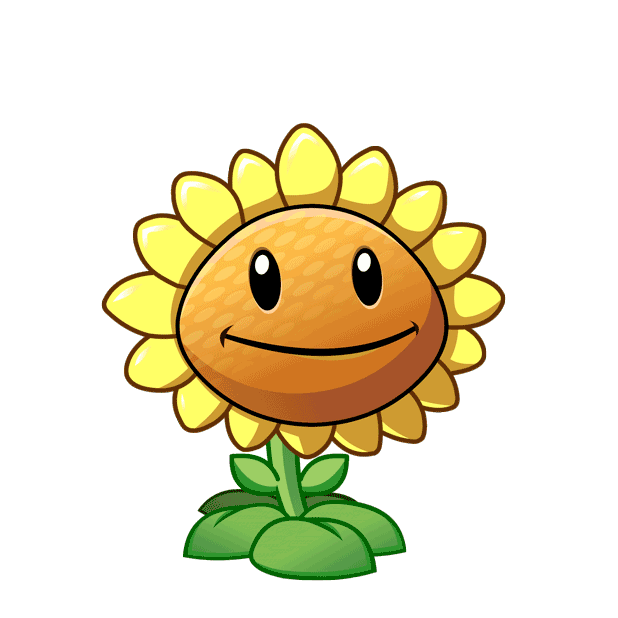 C.Cả A và B đều đúng.
A. Lấy thịt, sữa, làm thức ăn.
B. Lấy phân để bón ruộng và dùng làm sức kéo.
Câu 4: Làm thế nào để bảo vệ thú nhà?4?
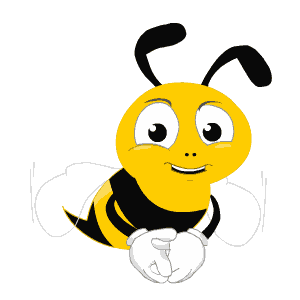 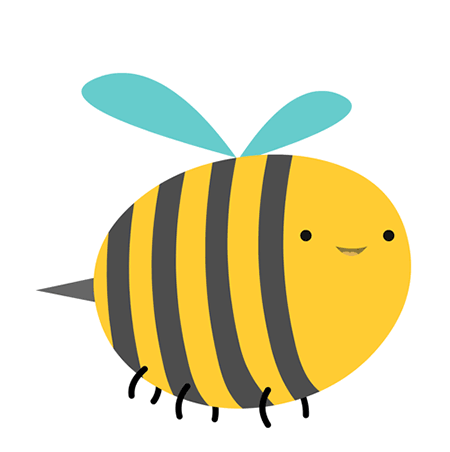 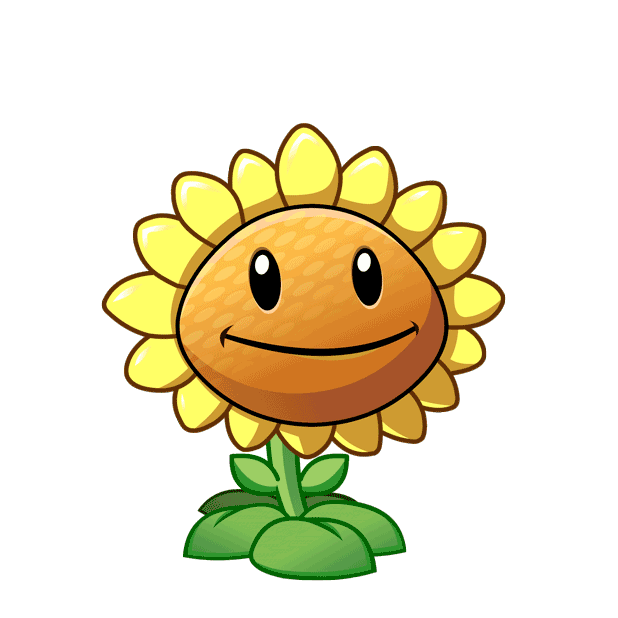 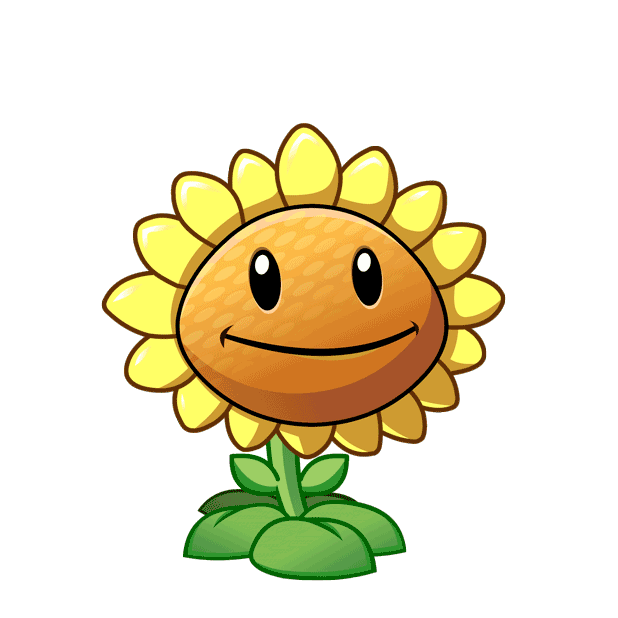 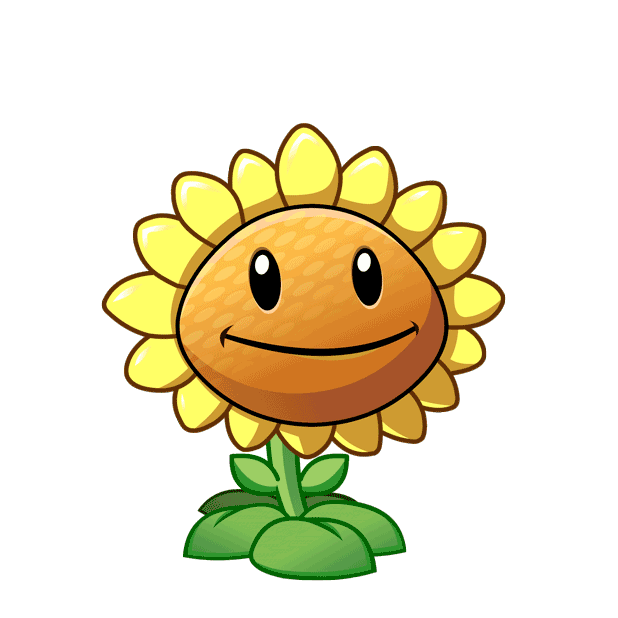 A. Cho thú ăn đầy đủ, giữ môi trường sạch sẽ, tiêm thuốc phòng bệnh cho thú.
B.Làm chuồng trại nơi ẩm ướt, thiếu ánh nắng.
C.  Không cho thú ăn.
ơn
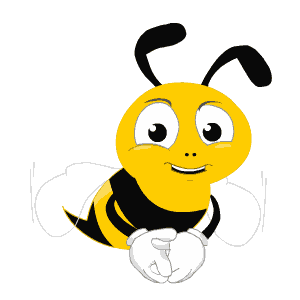 Cảm
Các
Bạn
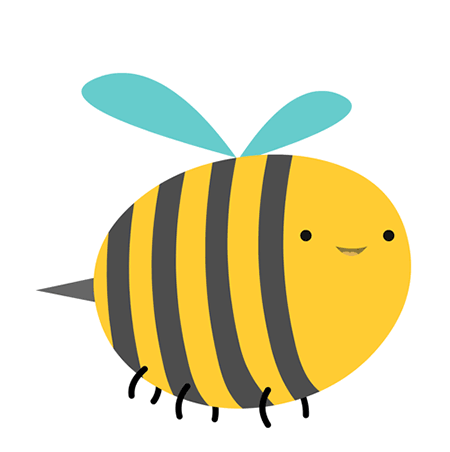 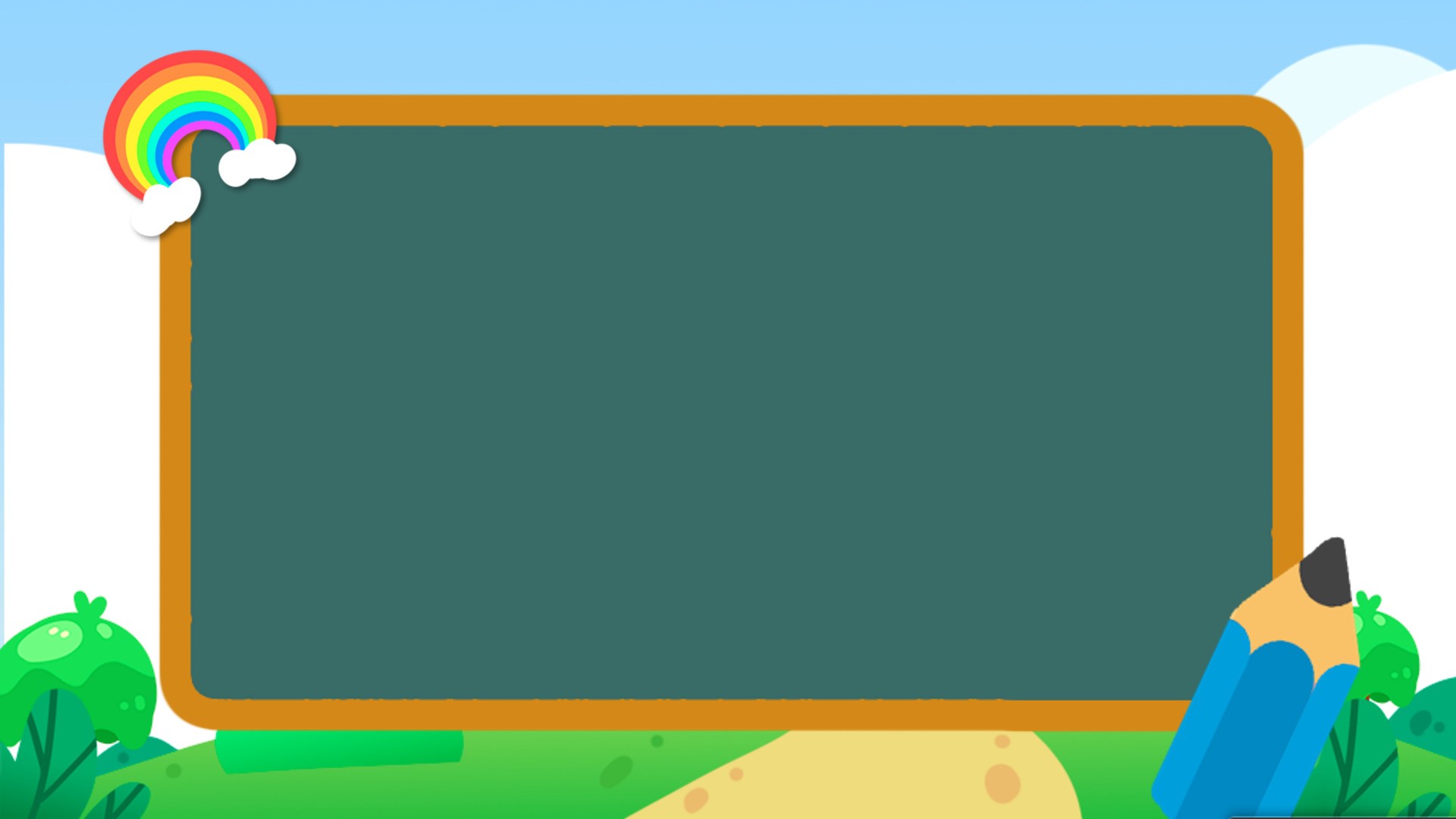 Thứ tư ngày 30 tháng 3 năm 2022
Tự nhiên và Xã hội
Thú ( tiếp theo )
Hoạt động 1: Các bộ phận cơ thể của thú rừng.
Quan sát và kể tên các loài thú rừng.
Hươu
Sư tử
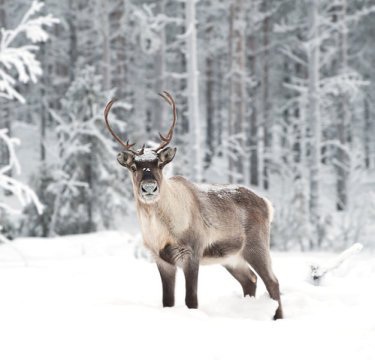 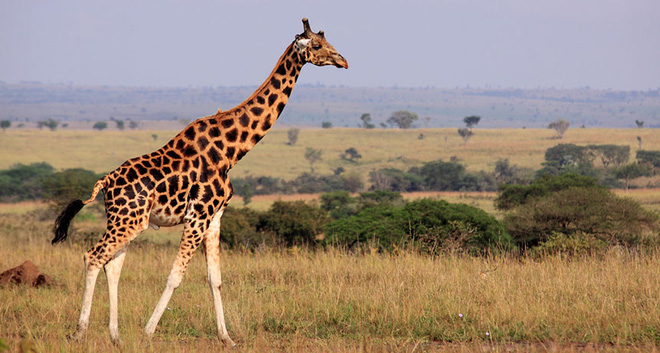 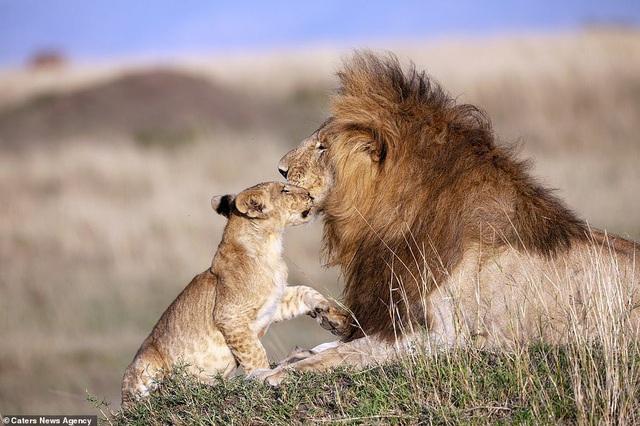 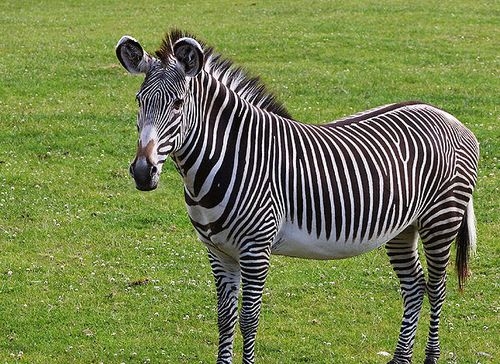 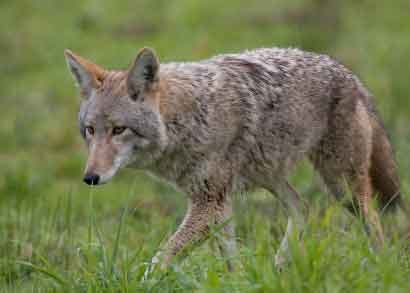 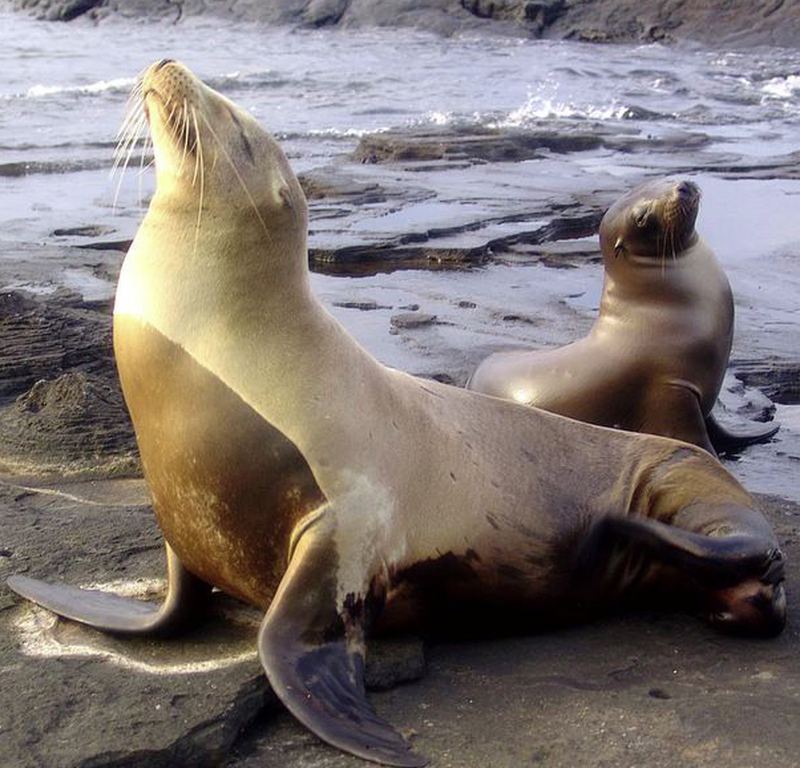 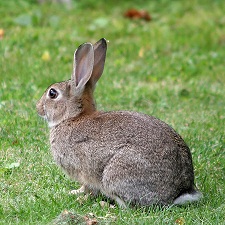 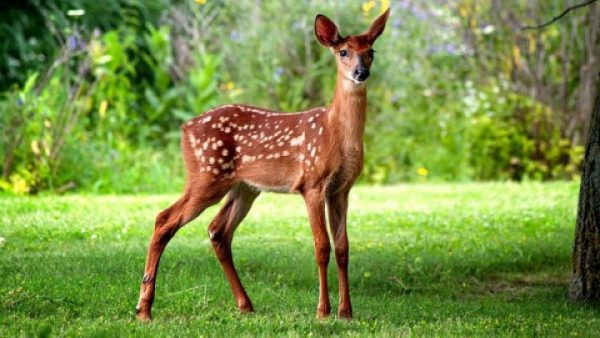 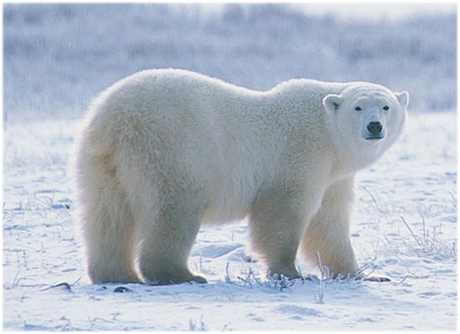 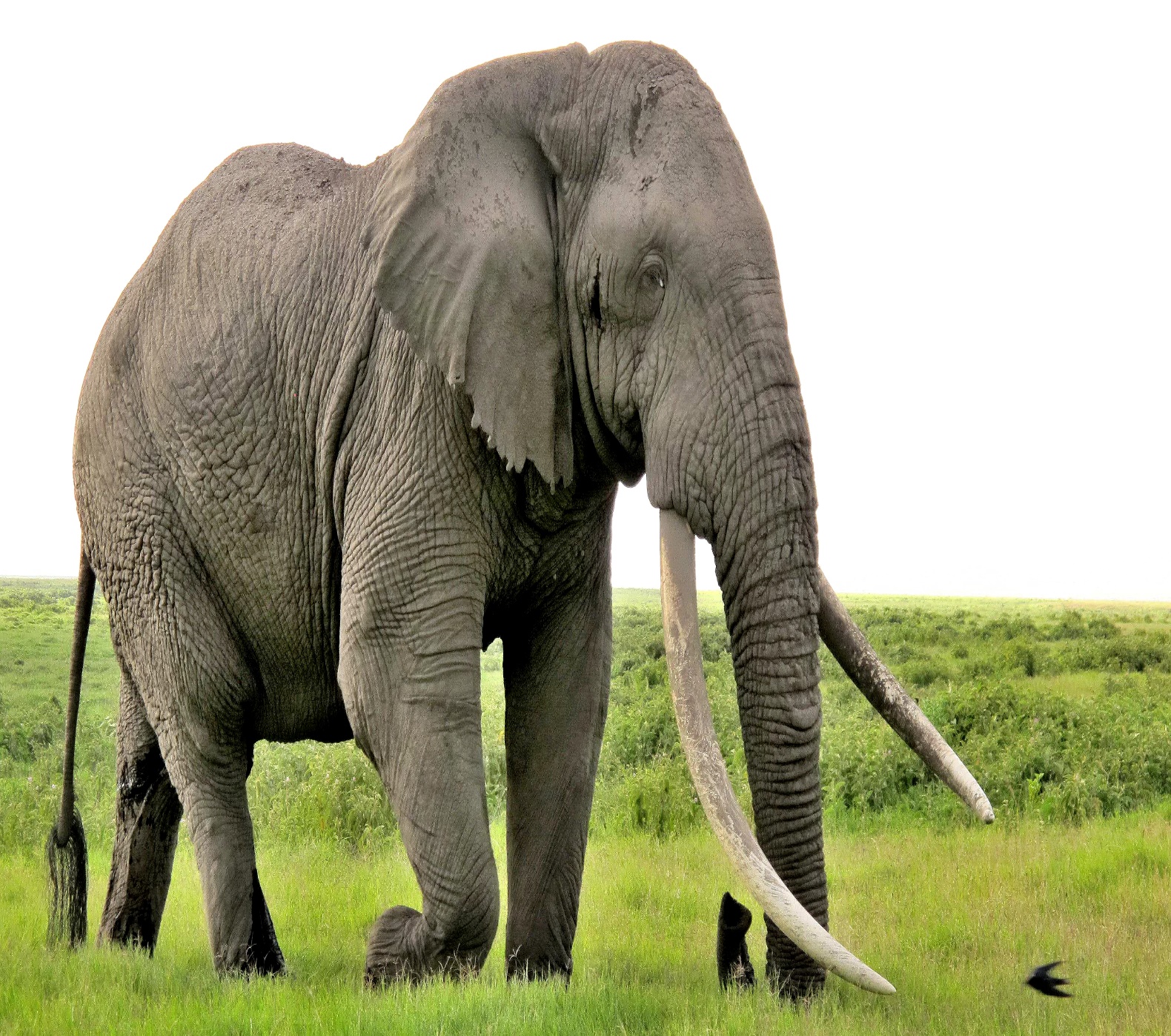 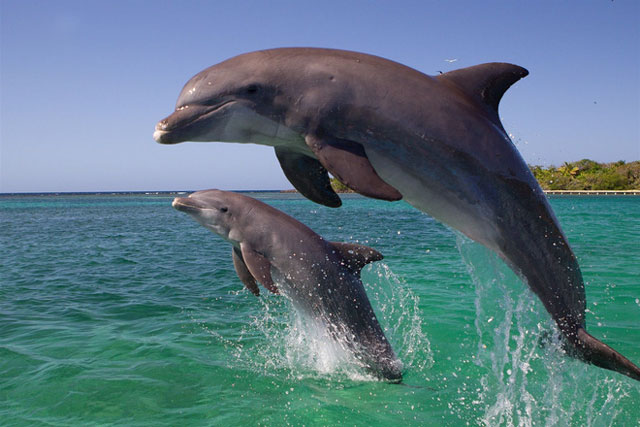 Ngựa vằn
Thỏ rừng
Voi
Chó sói
Hươu cao cổ
Gấu Bắc cực
Tuần lộc
Hải cẩu
Cá voi
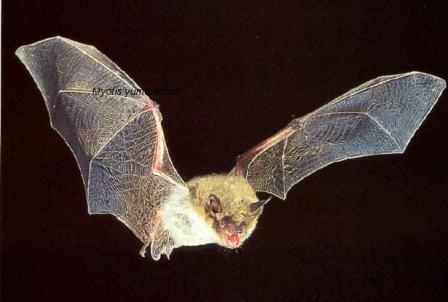 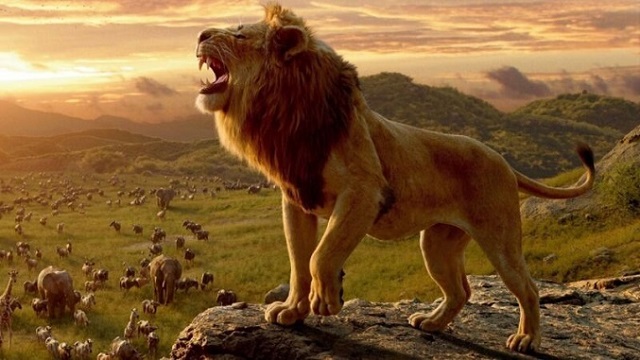 Dơi
Sư tử
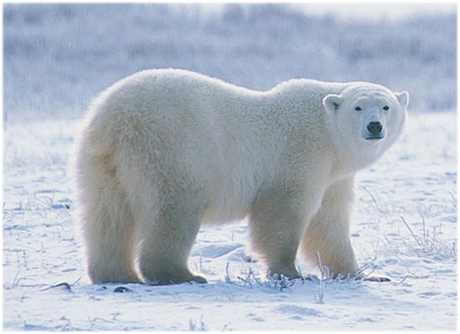 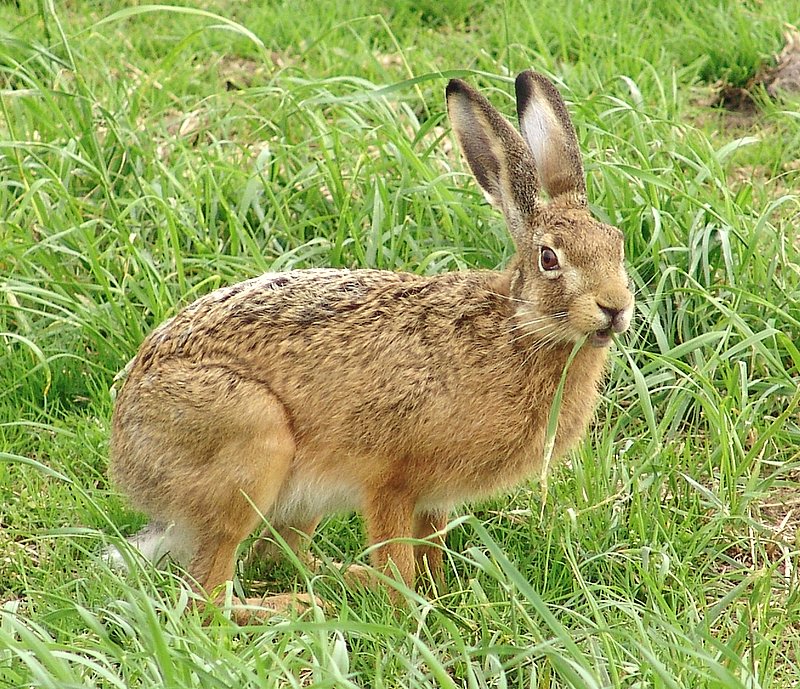 Gấu Bắc cực
Thỏ rừng
Bộ phận bên ngoài của thú rừng:
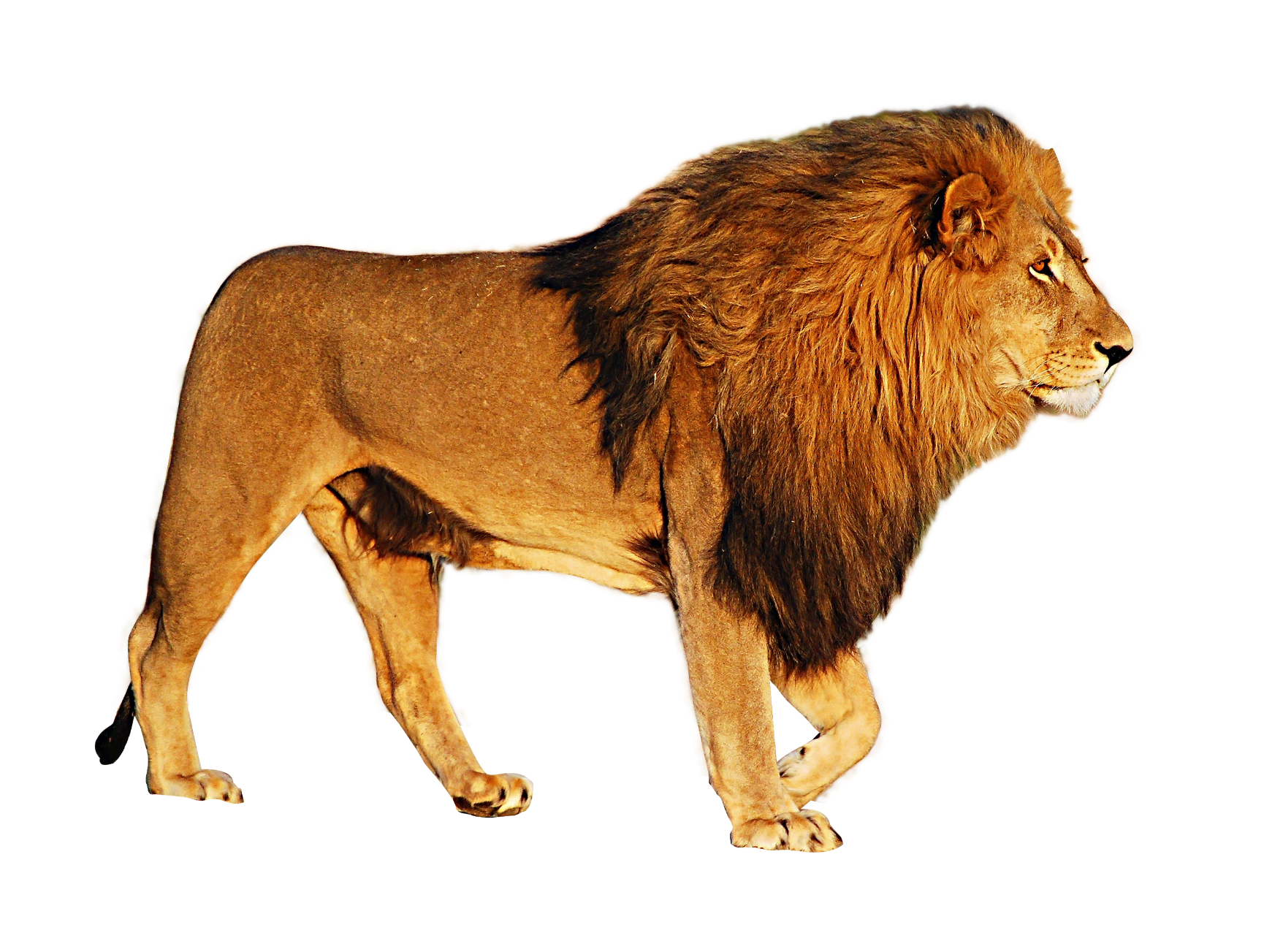 Mình
Đầu
Chân
Em hãy nêu đặc điểm chung của các loài thú rừng.
Đều có lông mao, đẻ con và nuôi con bằng sữa.
Vậy những loài thú rừng có điểm gì khác nhau?
Thú ăn thịt, thú ăn cỏ, thú biết bay.
So sánh điểm giống và khác nhau giữa thú rừng và thú nhà.
Đều có lông mao, đẻ con, nuôi con bằng sữa.
Được con người nuôi dưỡng và thuần hóa và thích nghi với sự nuôi dưỡng, chăm sóc của con người.
Những loài thú hoang dã, thích nghi và tự kiếm sống trong tự nhiên.
Hoạt động 2: Lợi ích của thú rừng
Cung cấp nguyên liệu làm đồ mĩ nghệ
Cung cấp dược liệu quý
Da hổ
Sừng tê giác
Da báo
Sừng hươu
Da hươu
Sừng nai
Da nai
Nhung hươu
Ngà voi
KẾT LUẬN
+ Cung cấp dược liệu quý, nguyên liệu làm đồ mĩ nghệ, trang trí.
+ Giúp thiên nhiên, cuộc sống tươi đẹp hơn.
Hoạt động 3:
 Bảo vệ thú rừng
Vì sao phải bảo vệ thú rừng?
Để bảo vệ thú rừng, chúng ta cần phải làm gì?
Biện pháp bảo vệ
TRÒ CHƠI
THỬ TÀI ĐOÁN TÊN CON VẬT
Bốn chân như bốn cột nhà
Hai tai ve vẩy, hai ngà trắng phau
Vòi dài vắt vẻo trên đầu
Trong rừng thích sống với nhau từng đàn.
Là con gì?
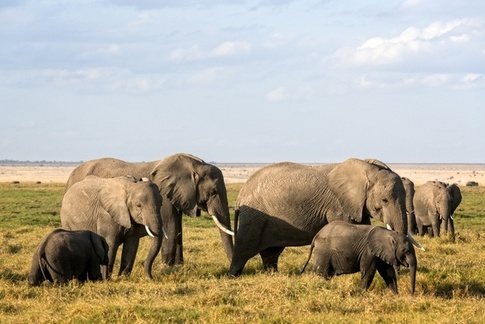 Con voi
Con gì nhảy nhót leo trèo
Mình dầy lông lá nhăn nheo làm trò?
Con khỉ
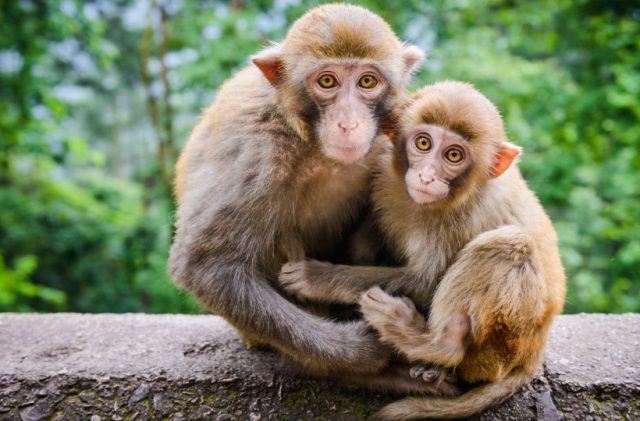 Con gì cổ dài
Ăn Lá trên cao
Da lốm đốm sao
Sống trên đồng cỏ?
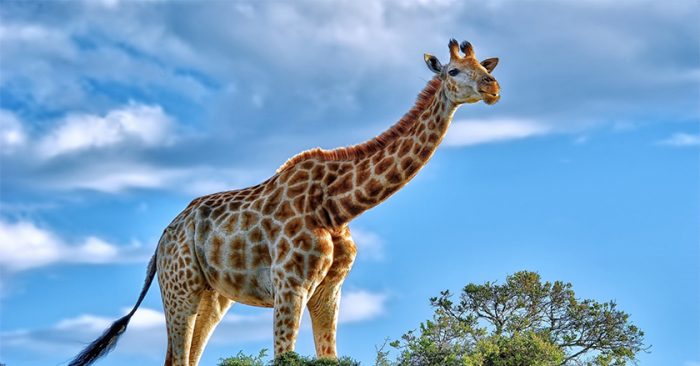 Con hươu cao cổ
Chuyền cành mau lẹ
Có cái đuôi bông
Hạt dẻ thích ăn
Con gì thế nhỉ?
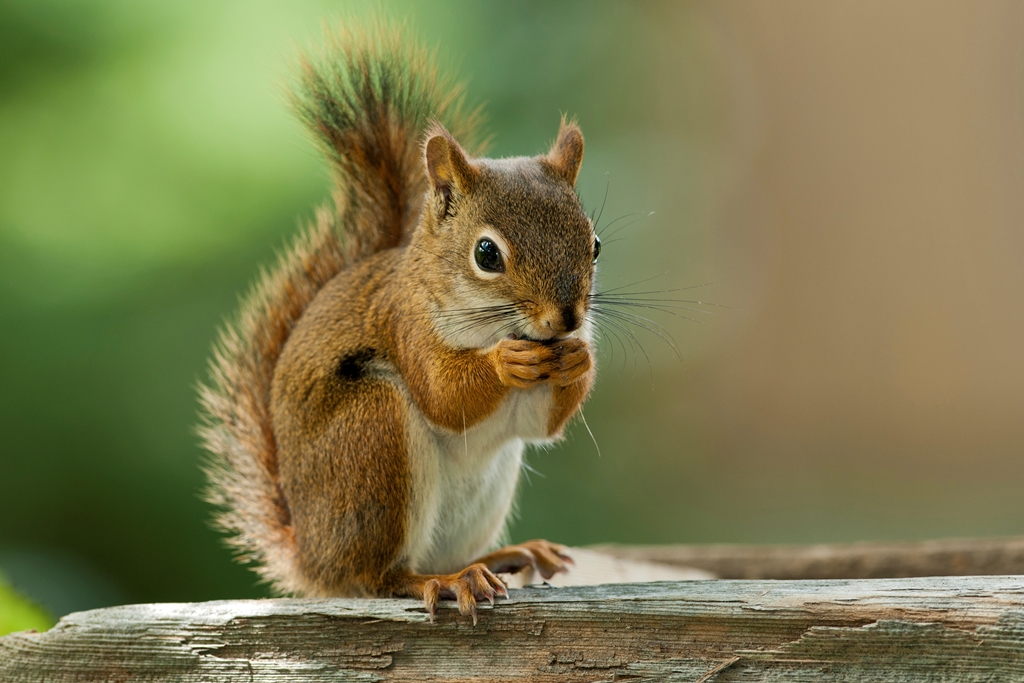 Con sóc